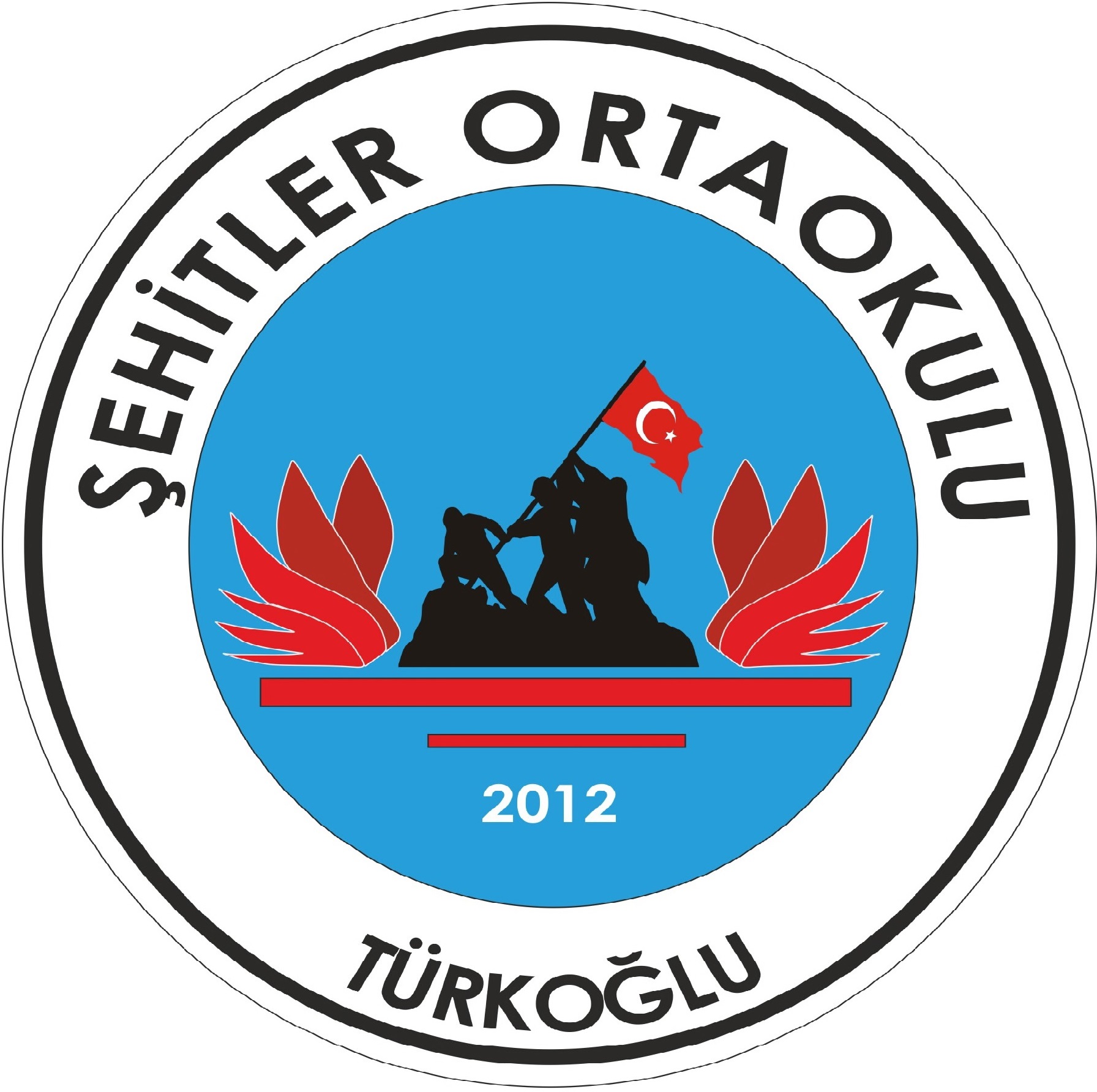 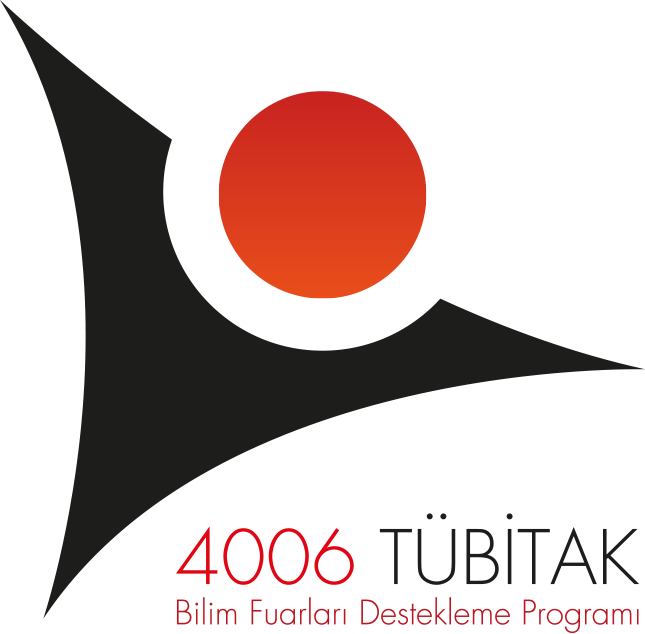 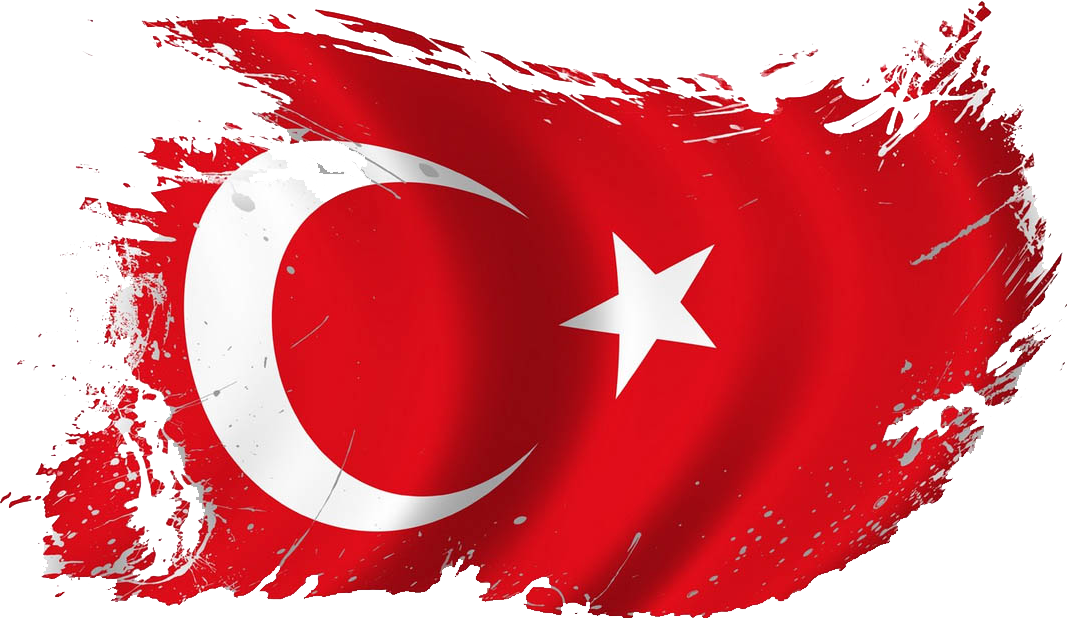 ÖZET
PROBLEM
HİPOTEZ
KONU ARAŞTIRMASI
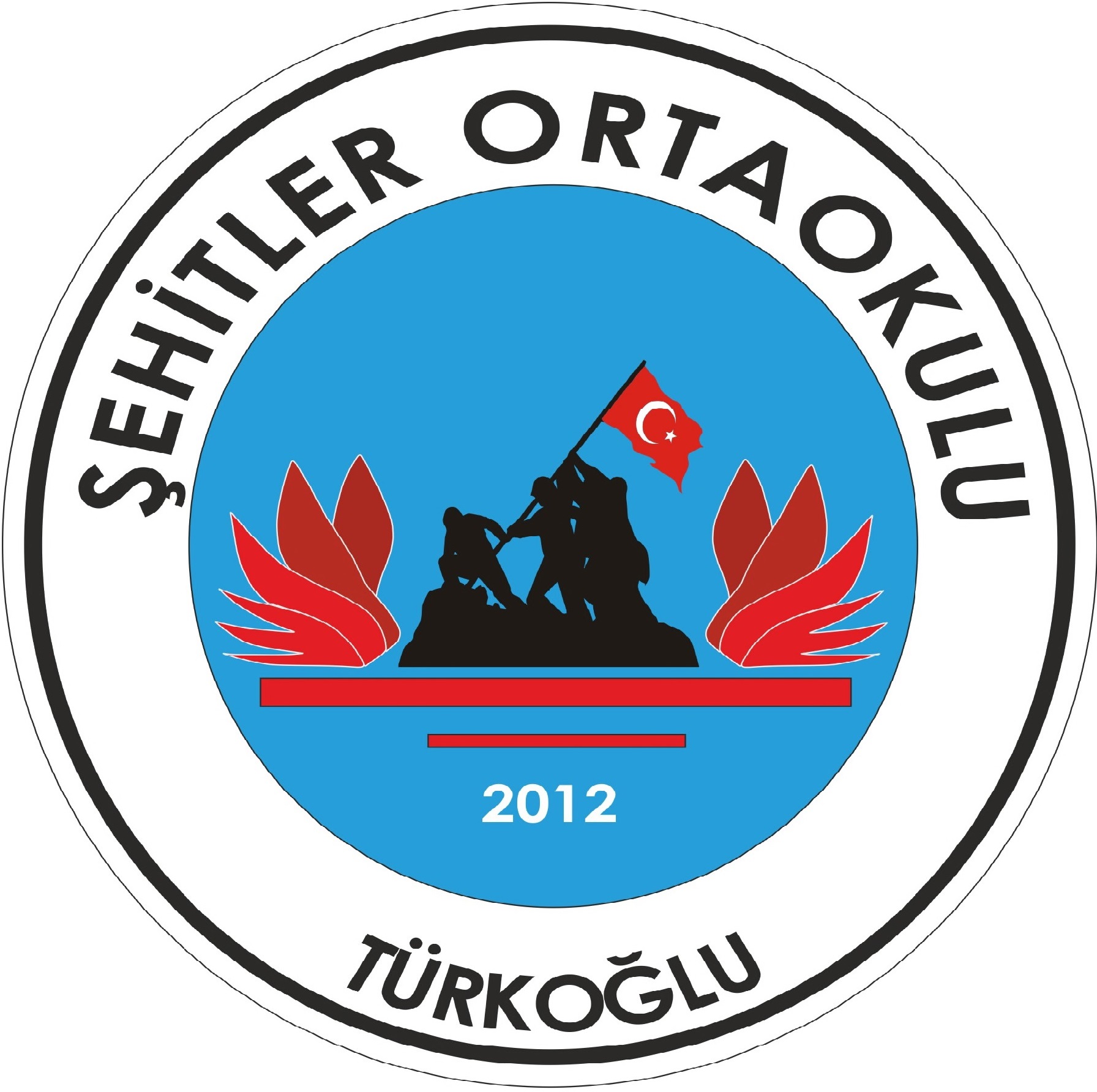 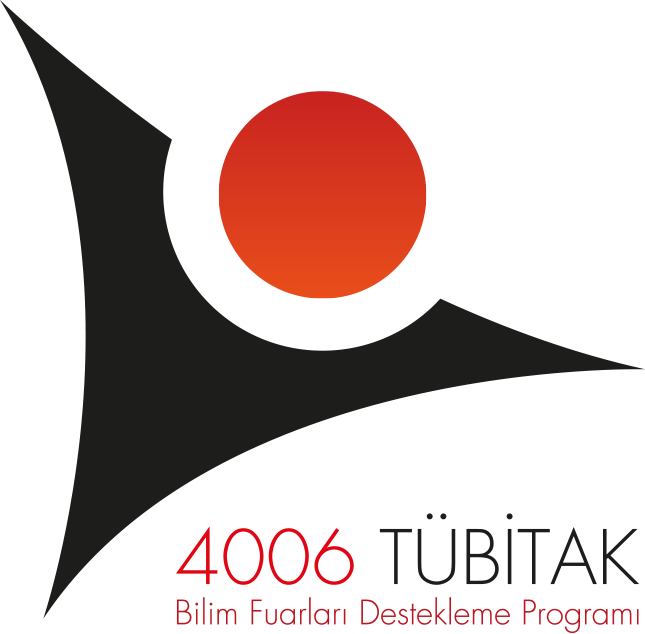 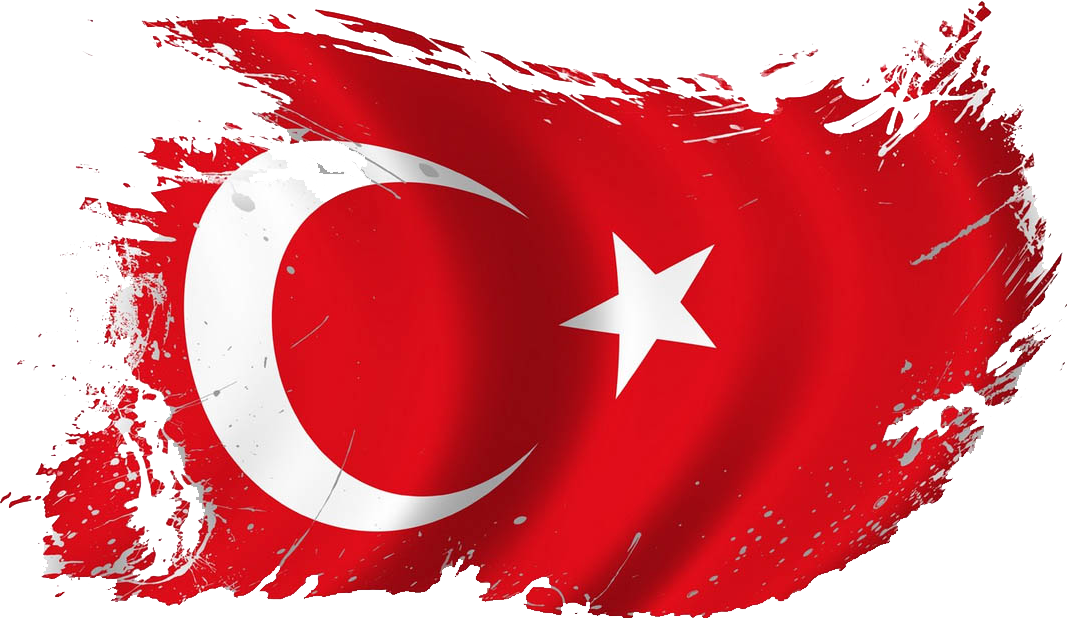 PROJE İSMİ
KULLANILAN MATERYALLER
UYGULANAN PROSEDÜR
ANALİZ SONUÇLARI
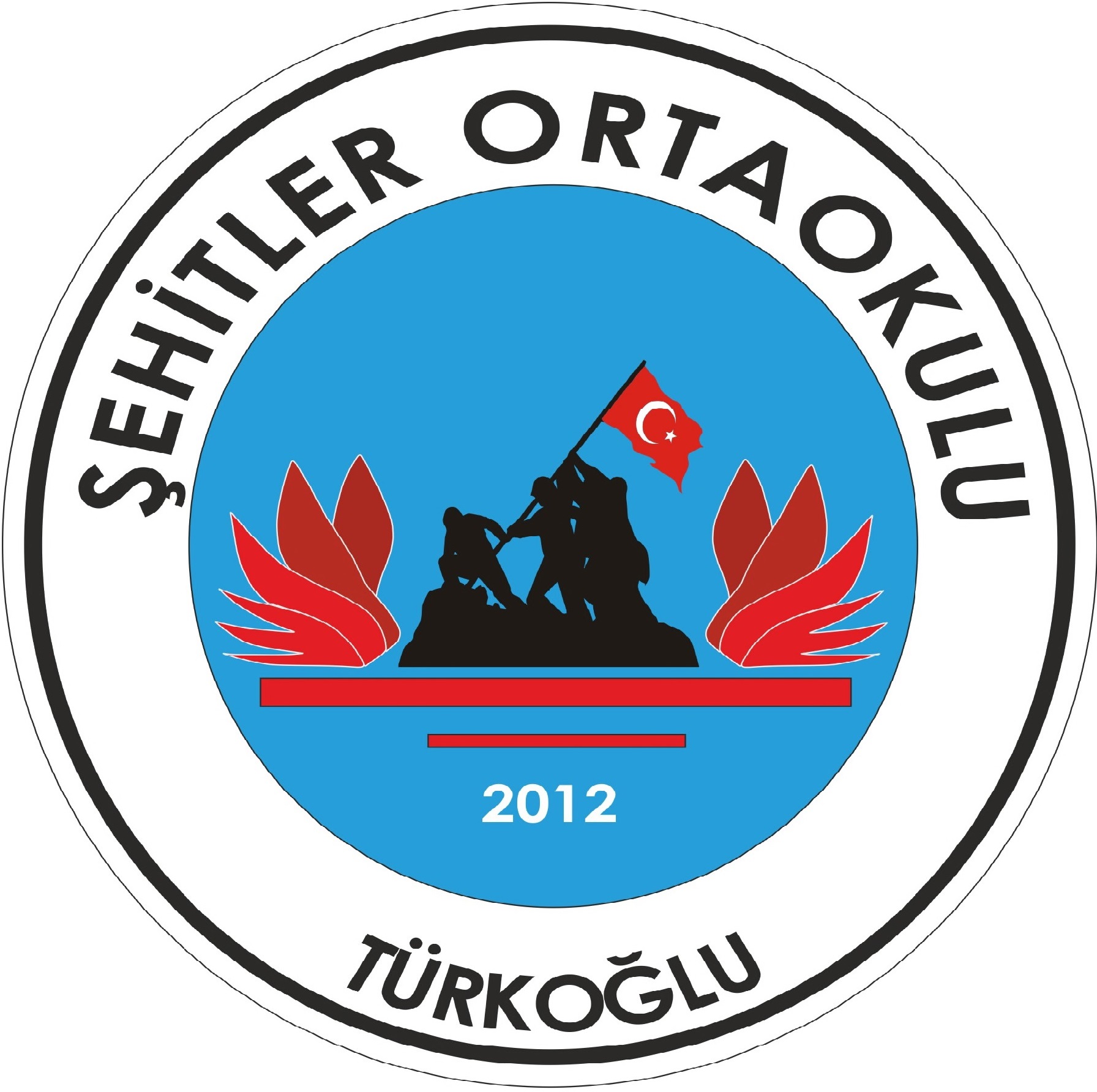 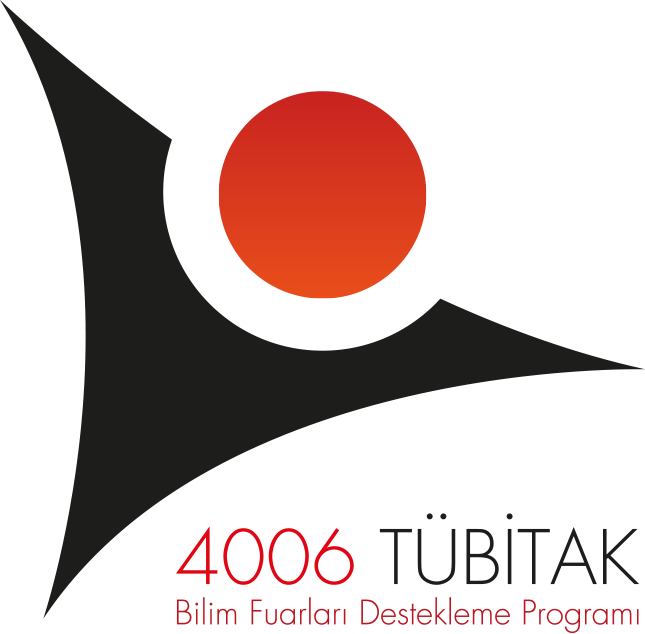 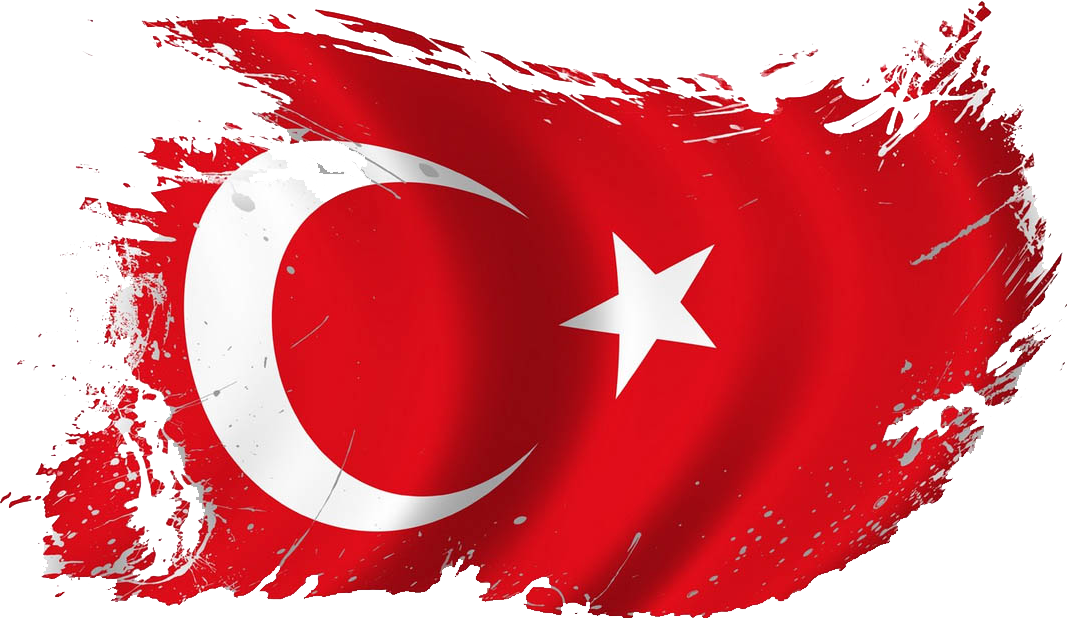 SONUÇLAR
ÖNERİ VE BEKLENTİLER